ПРОБЛЕМНОЕ ПОЛЕ 
МОЛОДОГО УЧИТЕЛЯ
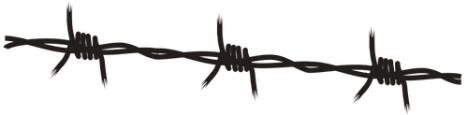 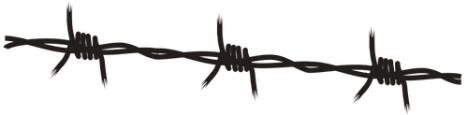 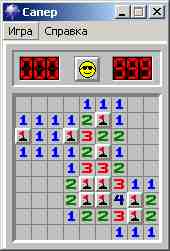 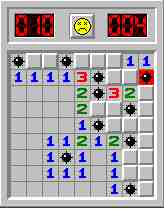 Уроки
Классное руководство
МОЛОДОЙ УЧИТЕЛЬ
Взаимодействие с администрацией школы
Личное время и пространство
…
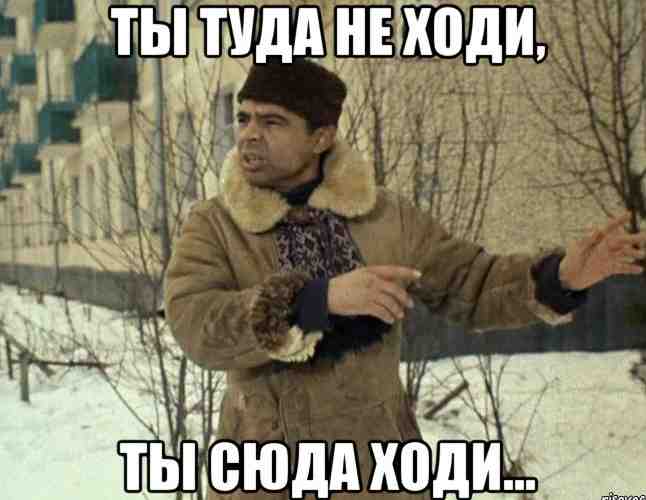 Создание классного коллектива
Творчество
Рефлексия
Работа с родителями
Дисциплина
Методика
Уроки
Документа-ция
Классное руководство
МОЛОДОЙ УЧИТЕЛЬ
Взаимодействие с администрацией школы
Личное время и пространство
…
Взаимодействие 
с администрацией
Изучить устав школы
Ознакомиться со своими функциональными обязанностями
Ознакомиться с графиком контроля
Стараться все сдавать в срок
Обращаться за помощью
Уроки
МЕТОДИКА, ТВОРЧЕСТВО, РЕФЛЕКСИЯ

Современный урок – это хорошо спланированная учителем самостоятельная работа ученика, направленная на формирование УУД.

ОСНОВНЫЕ КОМПОНЕНТЫ СОВРЕМЕННОГО УРОКА:
1. Организационный 
2. Целевой 
3. Мотивационный 
4. Коммуникативный 
5. Содержательный 
6. Технологический 
7. Контрольно-оценочный 
8.Аналитический
Уроки
МЕТОДИКА, ТВОРЧЕСТВО, РЕФЛЕКСИЯ

Планирование урока:
Определить и четко сформулировать для себя и отдельно для учащихся целевую установку урока.
Планирование учебного материала урока и подготовка к нему учителя.
      Учитывать особенности класса!
Сгруппировать отобранный учебный материал.
Продумать «изюминку» урока.
Спланировать контроль за деятельностью учащихся на уроке.
Подготовить оборудование для урока.
Продумать задания на дом.
Дисциплина
Принципы дисциплины

Определите границы дозволенного.
Когда дети открыто бросают вызов неповиновения, отвечайте на него решительно и уверенно, но при этом сохраняя самообладание и спокойствие. 
Следует различать границы между сознательным неповиновением и ребяческой безответственностью. 
Избегайте требований, которые невозможно выполнить. 
Пообещали – выполняйте.
Пусть вашими действиями руководит любовь! 
Дисциплина
Один педагог, выступая по национальной программе телевидения, сказал:
«Мне нравится быть профессиональным работником в сфере образования, но я терпеть не могу повседневную преподавательскую работу с ее обязанностями и задачами. Дети, с которыми я занимаюсь, такие непослушные, что ради поддержания порядка в классе мне приходится быть грубым и рассерженным»
Как побороть гнев?
Классное руководство
Ознакомиться со своими функциональными обязанностями как классного руководителя
Заранее уточнить – ведением какой документации должен заниматься классный руководитель
Заранее продумать внеклассную деятельность класса
Разделять обязанности
При работе с родителями помните: «Вы выполняете свои обязанности!»
Создание классного коллектива
Творчество
Рефлексия
Работа с родителями
Дисциплина
Методика
Уроки
Документа-ция
Классное руководство
МОЛОДОЙ УЧИТЕЛЬ
Взаимодействие с администрацией школы
Личное время и пространство
…
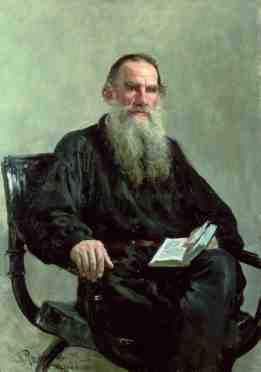 «Не тот учитель, кто получает воспитание и образование учителя, а тот, у кого есть внутренняя уверенность в том, что он есть, должен быть и не может быть иным. Эта уверенность встречается редко и может быть доказана только жертвами, которые человек приносит своему призванию». 
Л.Н.Толстой